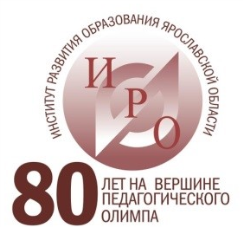 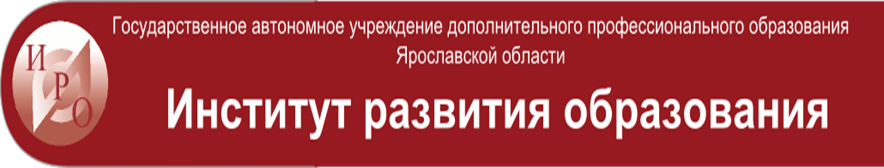 Общие подходы к пониманию основных компонентов профессиональной культуры обучающихся
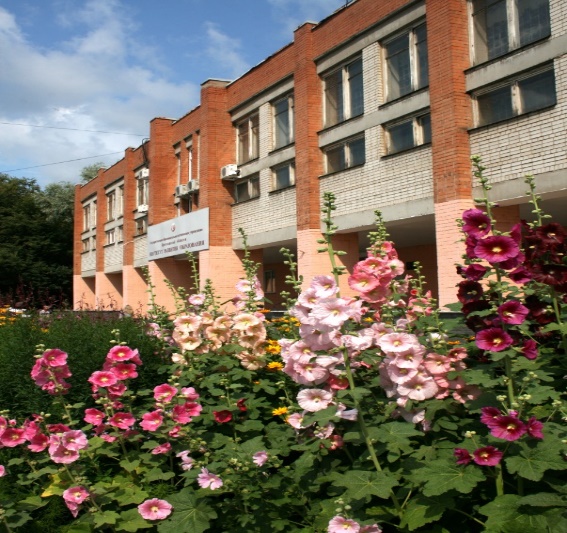 Задорожная И.В., методист центра развития профессионального образования
14 октября  2020 г.
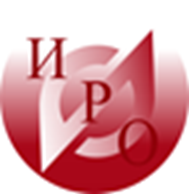 Основные компоненты профессиональной культуры обучающихся
Профессиональная культура — это универсальная система, включающая профессиональные знания и ценности, которые в виде образцов и норм, принятых в конкретной профессиональной области, регулируют профессиональную деятельность.
 Профессиональная культура базируется на опыте и деятельности обучающихся и  проявляется в процессе профессиональной и социальной деятельности. 
 Основой для развития компонентов Профессиональной культуры обучающихся будут ОК и ПК.
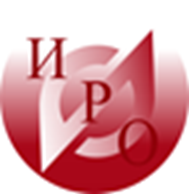 Ведущие признаки профессиональной культуры обучающихся
Владение сформированных профессиональных знаний и умений;
Обладание общей культурой профессионала;
Демонстрация усвоенных нормативов и ценностей профессиональной деятельности и образцов поведения;
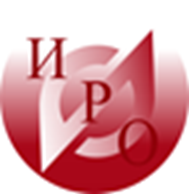 Профессионально-значимые компоненты :
умение организовывать собственную деятельность и в процессе оптимального взаимодействие с другими, 
демонстрация навыков  по разрешению психологических ситуаций, - владении элементами  ораторского искусства; 
умение  оптимально организовывать рабочее место и рабочее время, 
формировать свой  профессиональный имидж и др.
владение компьютерными и современными информационными технологиями: способность к сбору, анализу информации.
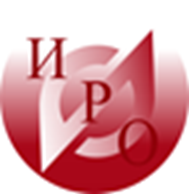 Основные компоненты  профессиональной культуры специалиста и социума
Когнитивный компонент: нормы поведения в обществе, нормы общения;
Мотивационно-ценностный компонент: отношение к себе и другим как к высшей ценности;
 Деятельностный компонент: способность к саморазвитию и самообразованию, самооценке.
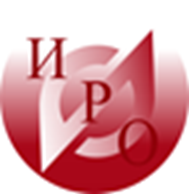 Над профессиональные компетенции
Политическая и социально-экономическая -   ориентация в политической обстановке, наличие собственного взгляда на данное состояние политики и экономики;
 Социально-коммуникативная – способность к коллективным действиям, навыки межличностного общения, стремление к социальному взаимопониманию, способность работать в команде, приверженность к этическим ценностям;
Поликультурная – способность воспринимать разнообразие и межкультурные различия, уважение иных культур, особенности обычаев, традиций , интереса к чужой культуре, способность видеть в ней область обогащения личного опыта.
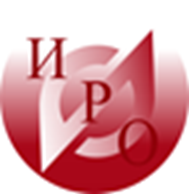 Над профессиональные компетенции
4. Индивидуально-личностная компетенция – способность к саморазвитию и самообразованию, адаптация к новым ситуациям, стремление к здоровому образу жизни;
5. Информационно-инструментальная компетенция: владение компьютером и современными информационными технологиями, способность к сбору и анализу информации.
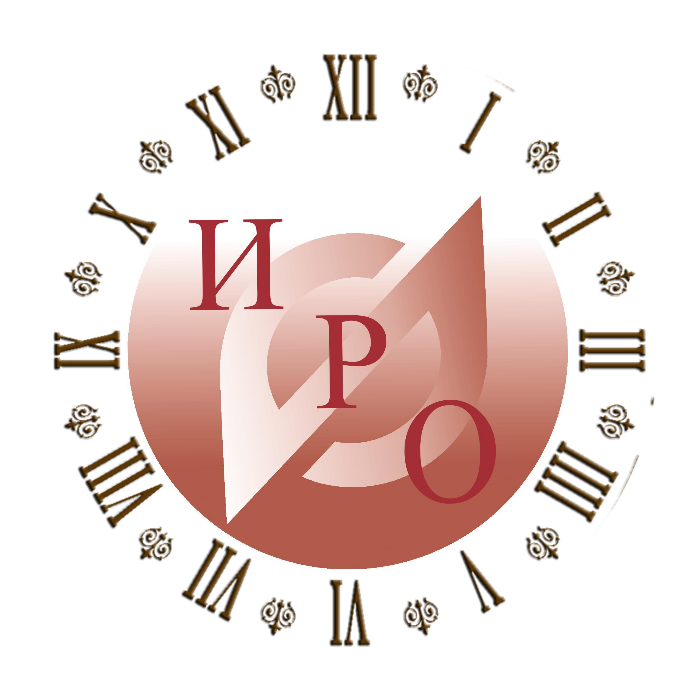 Время профессионального роста
Благодарим за внимание!
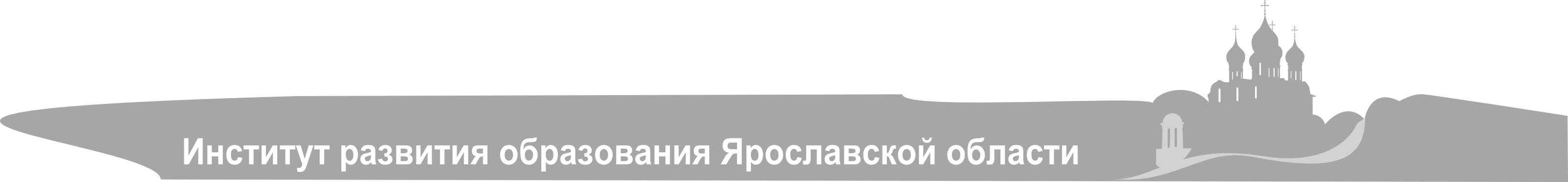